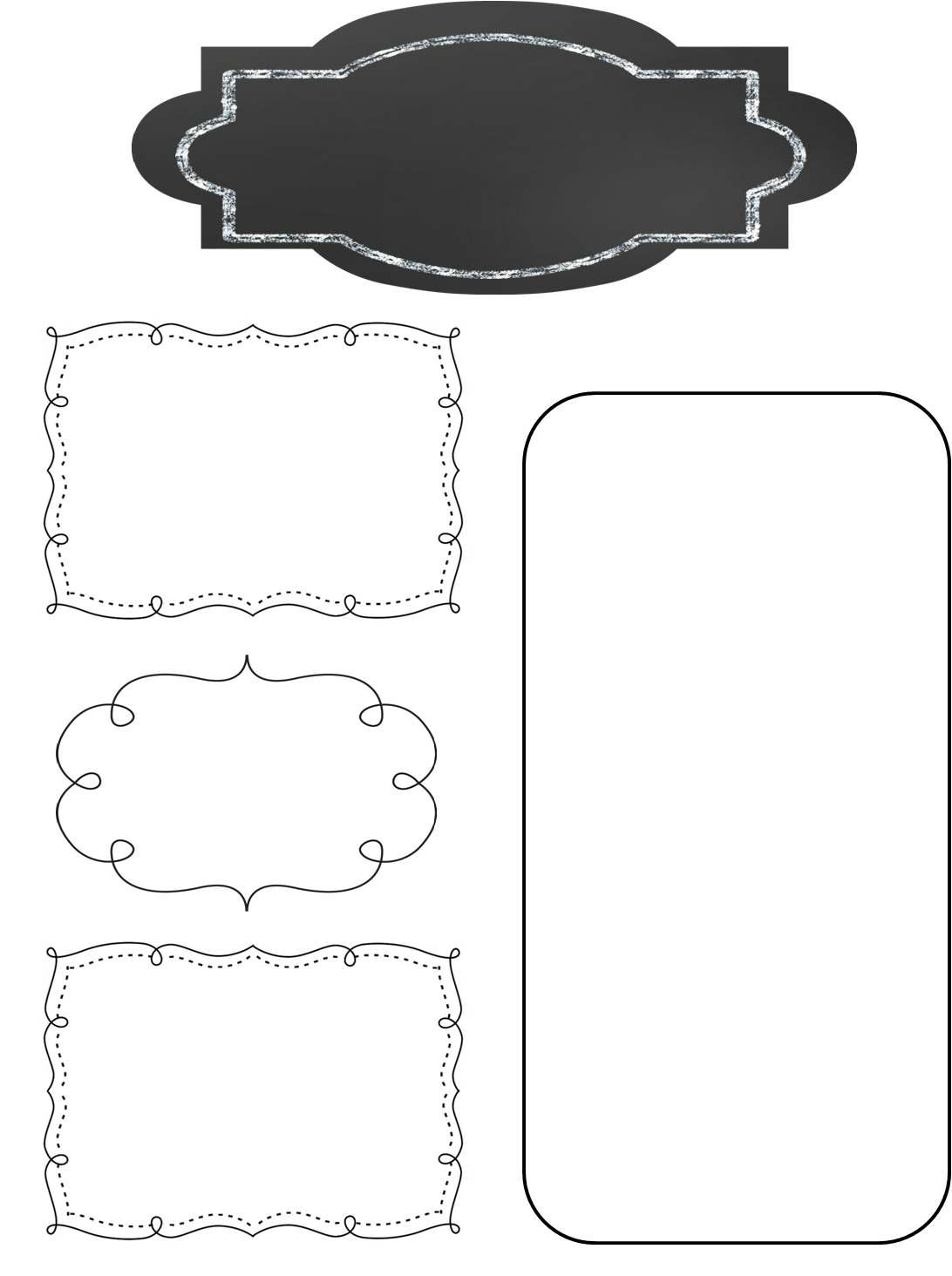 A Peek at This Week in…
Mrs. McFarland’s Class
Week of December 2nd
Please continue to help your child review multiplication math facts.  We will be having a math fact competition at the beginning of December to compete against other 5th grade homerooms.  I hate to say it, but I don’t like losing so let’s get those facts mastered!
Reminders
Math (McFarland)
Chapter 12:  Geometry
Triangles
Quadrilaterals
Volume
Reading (McFarland)
Please see the attached Focus Wall for vocab words, spelling words, and skills/ strategies for U2L10. 
Vocab/comprehension/ language assessment is     Friday.
Students should continue to read for AR.  The deadline is December 19th.  Students were assigned individualized points this time.
Spelling (McFarland)
Schwa + r  sound
Test Friday
Language Arts/Writing (McFarland)
Upcoming Events
Wednesday, December 4- Preview Penguin Patch Holiday Shoppe
Friday, December 6: Penguin Patch Shop will be open 
Friday, December 6th: Math Facts competition 2-2:55p
Thursday, December 12th: Last day of after school tutoring until after break
Tuesday, December 17th: NMIS Christmas program 6:30 pm
Compare/contrast writing
Finish narrative writing
Science/ Social Studies (Eldridge)
Science:  Ch. 4 Ecosystems
Social Studies:  N/A